令和5年度大和郡山市地域自立支援協議会全体会　　　　　　　　　　　　令和6年3月１日（金）　　　　　　　　　　　　　　　　　　　　交流棟みりお～の　交流ホール
障害福祉課
[Speaker Notes: 平素は本市福祉行政にご理解、ご協力賜り誠にありがとうございます。
障害福祉課の喜多でございます。よろしくお願いいたします。着座させていただきます。
それでは、さっそくではございますが、私の方からは、大和郡山市の障害福祉の概況等について、報告させていただきます。]
総人口と世帯数の推移
(各年度3月末現在)
[Speaker Notes: 平成30年３月に8万6千937人であった人口は、令和5年３月末時点で8万3千639人になっております。
５年間で3千298人の減少、平均すると年約660人ずつの減少となっています。
一方で、世帯の数は平成30年３月の3万7千926世帯から、令和5年３月末時点では、3万9千38世帯
となっており、５年間で約1,110世帯、平均すると年約220世帯ずつ増加しております。
世帯数は増加傾向となっており、核家族化が進んでいることがうかがえます。]
障害者手帳所持者の推移
(各年度3月末現在)
[Speaker Notes: 障害者手帳の所持者数の推移でございます。
はじめに、身体障害者手帳所持者数についてでございます。所持者数は、平成30年３月末時点で4千267人、
５年後の令和5年３月末時点では、4千88人となっております。

次に、療育手帳所持者数についてでございます。平成30年３月末時点で749人、５年後の令和5年３月末時点で、951人となっており、所持者数は、毎年約40人ずつ増えております。
 
次に、精神障害者保健福祉手帳の所持者数についてでございます。平成30年３月の723人、５年後の令和5年３月で1,097人となっており、５年間で1.5倍と所持者数は、右肩上がりになっております。
令和3年３月から令和5年３月までの３年間でみますと毎年平均約80人ずつの増加となっております。

等級別でみると【2級】が最も多く、全体の約60％を占めています。
（1級13％、2級60％、3級27％）
いずれの等級も増加傾向にあります。]
障害介護給付費等の推移
[Speaker Notes: 自立支援給付費の中で、金額の大きい障害介護給付費と障害児通所給付費の費用の推移についてお伝えさせていただきます。
まず、障害介護給付費についてでございます。
平成29年度は、約15億6千万円の支出でございましたが、５年後の令和4年度は、21億8千万円の支出となっております。
（令和3年度は、20億3千万円の支出）
平均すると、毎年約１億２千万円ずつ、約7％ずつ増加しております。

次に、障害児通所給付費についてでございます。
平成29年度は約３億9千万円でありましたが、５年後の令和4年度は8億6千万円となっております。
（令和3年度は、7億4千万円）
平均すると毎年　約9千4百万円ずつ　、約17％ずつ増加しております。]
障害児支援サービス利用者推移
[Speaker Notes: 続きまして、障害児支援サービス利用者　実人数です。＜折れ線グラフ＞
平成２９年度　382人（放218、児発164）
平成３０年度　495人（放292、児発197、保育所等訪問支援6）
平成３１年度　514人（放284、児発222、医療型児童発達支援1、保育所等訪問支援7）
令和　 ２年度　550人（放313、児発219、医療型児童発達支援1、保育所等訪問支援17）
令和　 ３年度　646人（放370、児発254、医療型児童発達支援1、保育所等訪問支援19、居宅訪問型児童発達支援2）
令和　 ４年度　737人（放421、児発288、保育所等訪問支援、居宅訪問型児童発達支援2）

《　0歳～１８歳人口　》　＜縦の棒＞
平成２９年度　13,508人
平成３０年度　13,138人
平成３１年度　12,791人
令和　 ２年度  12,456人
令和 　３年度　12,173人
令和　 ４年度　11,846人

０歳～18歳人口が減少していますが、障害児支援サービスを利用している方が反比例して増えています。]
障害児支援サービス利用推移
[Speaker Notes: 放デイと児発の合計利用件数です。

平成２９年度　　5,553件　（児発1,924、放デイ3,629）
平成３０年度　　6,777件　（児発2,229、放デイ4,542、保育所等訪問支援6）
平成３１年度　　8,537件　（児発2,957、放デイ5,540、医療型児発3、保育37）
令和　  2年度　　9,071件　（児発3,271、放デイ5,700、医療型児発11、保育89）
令和　  3年度　10,710件　（児発4,149、放デイ6,402、医療型児発4、保育137、医療型児発：診療報酬4、居宅訪問型児発14）
令和　  4年度　12,689件　（児発4670、放デイ7,851、保育148、居宅訪問型児発20）]
障害児通所給付費等の推移
[Speaker Notes: 障害児通所給付費の費用の推移のグラフです。（オレンジの縦棒）
平成29年度は約３億９千万円でありましたが、５年後の令和4年度は　約８億6千万円となっております。
（令和３年度は、７億４千万円）
平均すると毎年　約　9千400万円ずつ　、約17％ずつ増加しております。
児童の通所事業所数につきましては、現在、児童発達支援２６箇所、放デイ２７箇所ございます（重心２カ所含む）。

障害児相談支援給付費の推移のグラフです。（黄色の折れ線）
平成29年度は約　４４０万円でありましたが、５年後の令和4年度は約２千万円となっております。
（令和３年度は、　約１千４６０万円）
平均すると毎年　約　２００万円ずつ　、約36％ずつ増加しております。

人口は減少している状況のなかで、障害手帳所持者数については、昨年度に引き続き、増加しており、障害福祉サービスの給付費につきましても増加しております。]
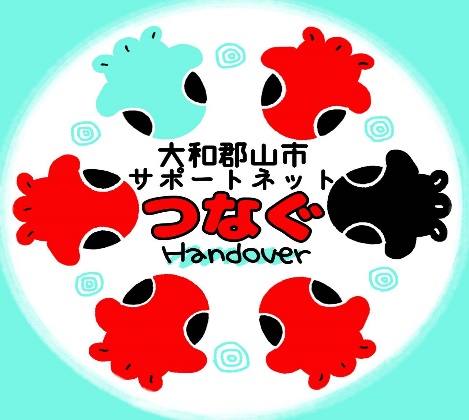 大和郡山市サポートネットつなぐ
障害福祉まちかど相談
[Speaker Notes: 次に、地域生活支援拠点等整備事業について報告させていただきます。
拠点等整備事業において必要とされる機能としましては、「相談」、「緊急時の受け入れ・対応」、「体験の機会・場」、「専門的人材の確保・養成」、「地域の体制づくり」の５つがございます。
平成３０年１月から取り組みを始め、令和３年度に「相談」の機能部分が完成。令和４年度より「大和郡山市サポートネットつなぐ～障害福祉まちかど相談～」をスタートさせました。]
R4年度　事業スタート！！
障害を起因とするお困りごとを適切な機関に「つなぐこと」が目的の事業です。
障害当事者やその家族の孤立を防ぎ、早期に専門機関とつながることで、諸問題の潜在化、複雑化をすることを予防していく事業となります。
また、関係機関が密につながることで、障害福祉の支援ネットワークを構築していくことも目的の一つです。
[Speaker Notes: ■こどもの発育・発達に関する悩み　　　他のお子さんと比べて発達が遅い気がする。言葉の遅れが気になる。子供の障害を受け入れるまでの相談機関として、保健センター・奈良県障害支援センターでぃあー等
■障害のある子どもの子育ての悩みを気軽に相談。　ぽぷらサークル。親子たんとん広場【子育ち支援課】
■障害者手帳について　市役所　厚生福祉課　障害福祉係
■福祉サービスを使いたい　市役所　厚生福祉課　障害福祉係、３支援センター（大和郡山市障害支援センターはあと、障害者生活支援センターりんく・生活支援センターふらっと）やその他の相談支援事業所につなぐ。
■その他　　1）虐待・ＤＶ　2）病気や健康、障害のこと　3）住まいのこと　4）親亡き後のこと　5）求職活動、仕事上の不安
その外にもいろいろお困りごとがあると思います。それを適切な機関につなぐのが「サポートネットつなぐ」です。]
このステッカーのあるところが目印
大和郡山市在住もしくは在勤の方で、
障害のあることでお困りの障害当事者
とその家族や関係者が対象となります。
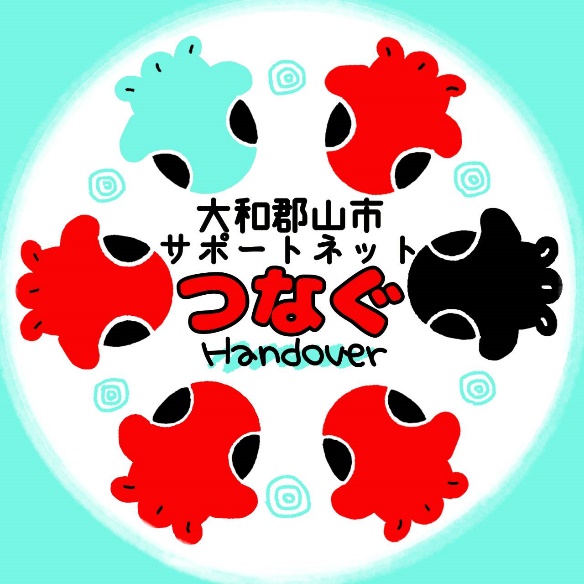 缶バッジ
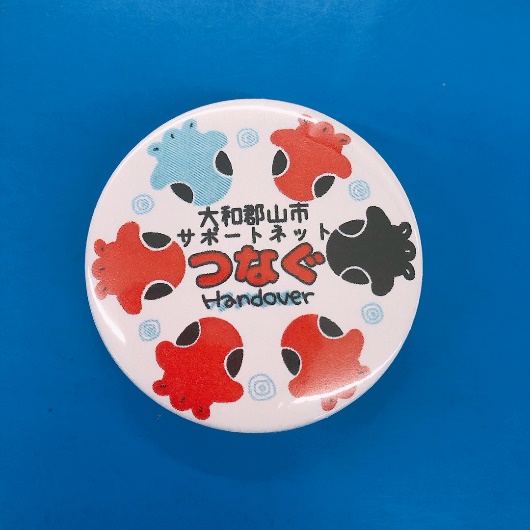 [Speaker Notes: 「サポートネットつなぐ」にご賛同いただける関係機関の出入り口の目立つところに、つなぐステッカーを掲示していただいています。]
大和郡山市サポートネットつなぐ～障害福祉まちかど相談～
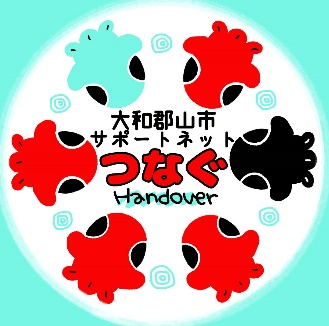 適切な
支援機関
困りごとのある人
協力福祉施設
つなぐ・結ぶ
[Speaker Notes: 困りごとのある人が、つなぐステッカーを掲示している協力福祉施設に行けば、適切な機関につないでもらえるシステムです。]
具体的にどうするの？
「来所面談」と「電話相談」での対応となります。
大和郡山市サポートネットつなぐ相談票へ聞き取れた範囲の内容を記入して、本人に相談票を渡してください。
聞き取り項目
■基本情報
■詳細情報
（障害者手帳の有無等）
■相談内容
[Speaker Notes: ①相談を受ける（相手の話をよく聞いてください）
②話の流れで情報を得る（主訴は何であるのか、読み取ってください）
③相談主旨をまとめる
④対応方法の検討
⑤関連する機関を検討
⑥連絡先・段取りを考える
⑦専門機関を紹介した場合、相談者から情報提供の了解をもらう。
⑧専門機関への情報提供を行う。
⑨相談者から専門機関へ連絡を入れてもらう。]
事務局（市役所　障害福祉課）へ報告
必要事項記入の上、FAXもしくはメールにて、ご報告ください。
[Speaker Notes: 対応日／対応時間／居住地／性別／年代／相談者／相談内容／対応／つなぎ先
必要事項を記入いただき、事務局までFAXまたはメールでお送りください。
これで完了です！]
対応に困る相談内容があった場合、どうしたらいいですか？
事務局および委託相談支援事業所が下表のとおり対応します。お気軽にご相談ください。必要な場合は直接対応します。
事　　　務　　　局　　 大和郡山市　障害福祉課　障害福祉係
委託相談支援事業所　　大和郡山市障害者生活支援センターはあと(身体障害）
　　　　　　　　　　　　　　　　　 障害者生活支援センターりんく　（知的障害）
　　　　　　　　　　　　　 生活支援センターふらっと　（精神障害）
[Speaker Notes: どこにつないだら良いのか、困った場合、市　障害福祉係　や　３支援センター　へご相談ください。]
令和５年度　利用実績　　１件
市内在住の方より
ご家族についての相談
「病気や健康、障害のこと」
相談支援事業所に「つなぐ」
[Speaker Notes: 令和５年度　つなぐの実績は現在１件。

お孫さんの様子を心配した方からのご相談でした。

相談支援事業所に繫がったケースです。]
どのように対応すれば良いの？
相談者へどういう形で聞き取りしたら良いのか・・・
サポートネットつなぐの説明動画を作成。

事例を交えたロールプレイを実践。
マニュアル説明や記録の書き方の説明をしています。
[Speaker Notes: 現在、協力事業所として登録されているのが、　４０事業所。

今年度（令和５年度）は、相談の受け方・つなぎ方・報告方法等について事例を交えた分かりやすい動画作成をしました。]
サポートネットつなぐ動画作成の様子①
[Speaker Notes: 事例：子どもが発達障害の診断を受けた。

事例：引きこもりの子どもがいる両親・・・。

身近な相談事例をあげて、分かりやすくロールプレイ。]
サポートネットつなぐ動画作成の様子②
[Speaker Notes: お困りごとの内容について

・どのような解決（サービス）を望まれるか

・どのような支援を望まれるか　　　　などを聞取り、マニュアルを確認し、

適切と思われる機関、事業所を紹介する]
サポートネットつなぐ動画作成の様子③
[Speaker Notes: こちらの説明動画は、各部会で部会員の皆様にご覧いただく予定です。]
より多くの方に知ってもらうため・・・
■広報誌つながり掲載　
　　令和４年１０月１５日号、令和５年１月１０日号
■市ホームページ掲載
■人権擁護委員への説明（１１月）
■令和４年１２月１６日　市内自治会あてに
　「サポートネットつなぐ」ポスター掲示とチラシ回覧　　を依頼
■民生委員への説明（１月）
[Speaker Notes: 令和４年度は、
広報誌つながりや市HPでのPR
１１月、人権擁護委員への説明を実施。
１２月、市内335の自治会へ、ポスターの掲示・チラシの回覧依頼。
ポスターとチラシにQRコードをつけ、スマートフォンで読み取っていただくと、Google　Map上で協力事業所の確認が
出来る仕組みをつくりました。
１月、民生委員への説明を実施。]
大和郡山市サポートネットつなぐポスター【R4年度掲示】
[Speaker Notes: 多くの方に「つなぐ」を知ってもらい、広報活動を進めてまいりましたが、
例えば「QRコードを読み込めない人はどうしたら良いのか」「協力事業所一覧をチラシに載せてもらわないと分かりにくい」等の
ご意見をいただいております。

昨今インターネットの普及で当たり前になっていたことで、不便に感じておられる方がおられる事を再認識し、
今後に活かしていかなければと感じております。]
や ま と こ お り や ま し
大  和  郡  山  市  サポートネット
しょうがいじ　しゃ　　　　　　　　　　　　　てきせつ　　　きかん
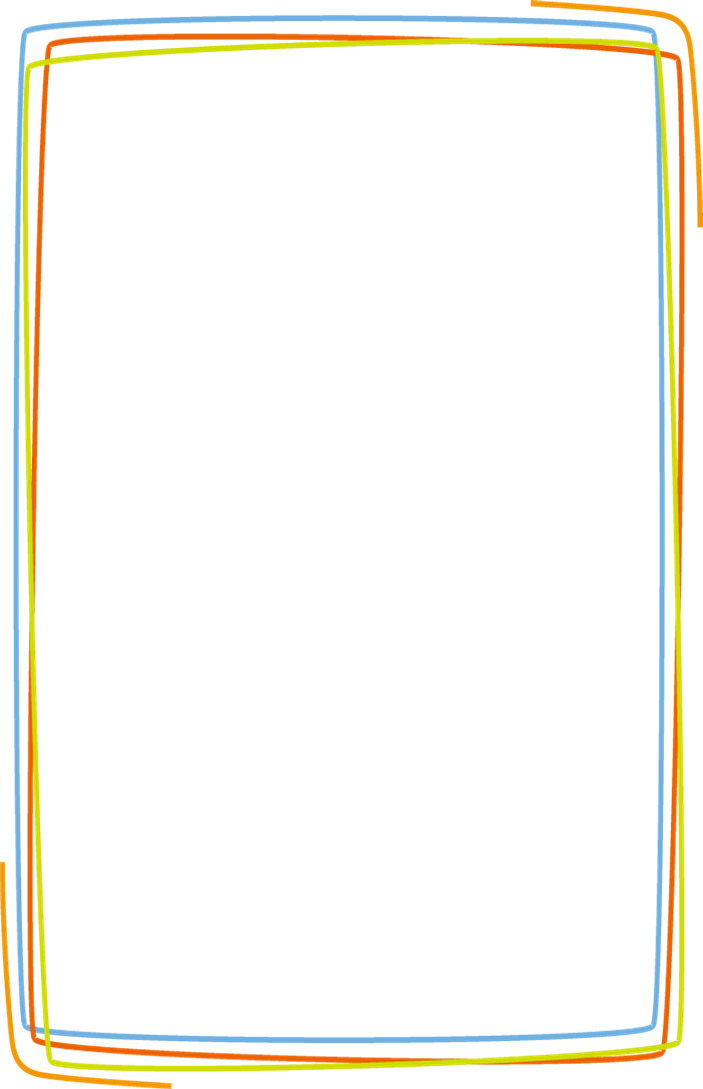 障害児・者の　　　　　　　適切な機関にこまりごと、つなぎます
つ な ぐ
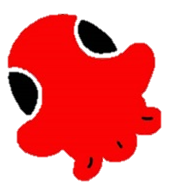 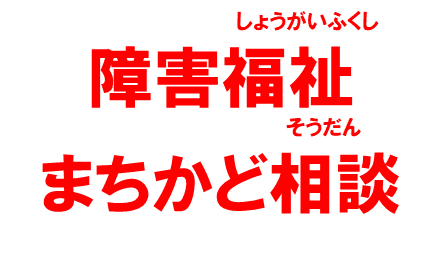 やまとこおりやまし
大和郡山市
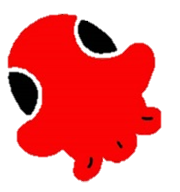 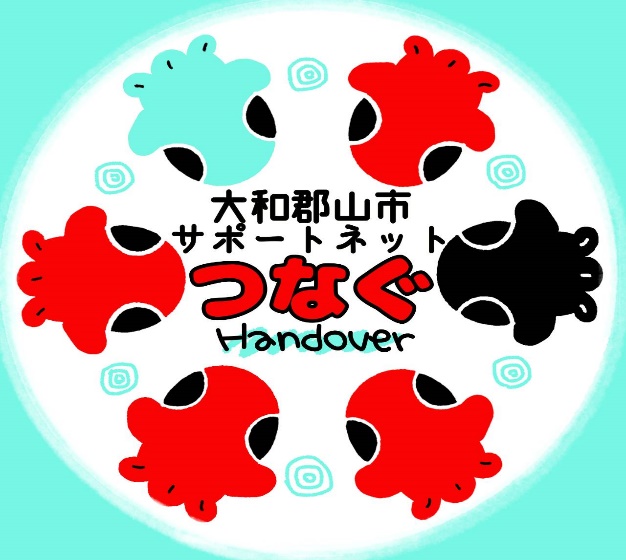 こま　　　　　　　　　　　　　　　　　そうだん
「困っているけど、どこに相談したらいいかわからない」
　　　　　　　そうだん　　　　　　　　　　おも　　　　　　かた　　　　　　　　　　　　　　　　　　　　　　　　　　　　　　　　　　　　　　　
「だれかに相談したい」そんな思いのある方は、
　　　　　　　　　　　　　　　　は　　　　　　　　しせつ　　　　こ
つなぐステッカーが貼ってある施設にお越しください。
　　　　　　　てきせつ　　きかん
そこから適切な機関につないでいきます。
ちか　　　　　きょうりょくふくししせつ
お近くの協力福祉施設
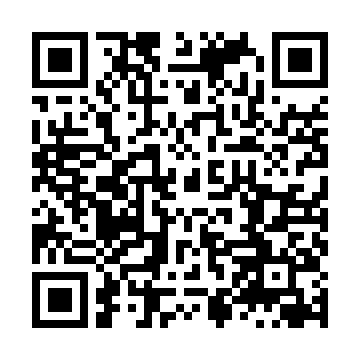 れい　　　しょうがい　　　　　こ　　　　　びょういん　　つ
例）＊障害のある子どもを病院に連れて

　　　いきたいんだけど、どこがいいのかな？
　　しょうがい　おも　　　　　　　　　　　　　　べんり
　　＊障害が重くなってきたので、便利な
　　　　　　　　　　　ひ　　　こ
　　　ところに引っ越しをしたいんだけど・・・
は　　　　　　　　　　　　　しせつ
このステッカーの貼ってある施設へどうぞ！
やまとこおりやまし
『つなぐ大和郡山市』
　　　　　　　　で検索
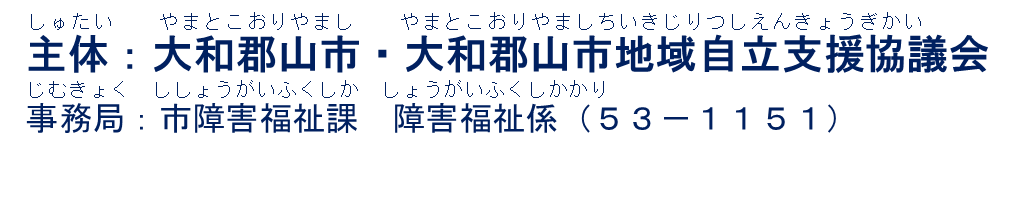 【R5年度チラシ】
2024年2月1日発行
【つなぐステッカー】
　　
きょうりょくふくししせつ
協力福祉施設
こま　　　　　　　　　　　　かた
困りごとのある方
てきせつ　　　　 しえんきかん
適切な支援機関
[Speaker Notes: A4　２つ折りタイプのチラシが完成しました。

手に取ってもらいやすいサイズで、協力団体の一覧表がのっています。

令和４年度　QRコード付きのポスターを製作し、QRコードを読み取り　協力事業所一覧をご覧いただく
仕組みをつくりましたが、「コードを読めない人はどうするの？」というご意見がありました。

そこからこのチラシを製作することになりました。]
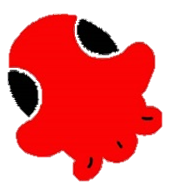 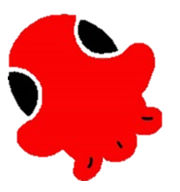 大和郡山市サポートネットつなぐ　協力団体一覧
泉原町
田中町
大宮町
北郡山町
筒井町
九条町
小泉町
矢田町
小林町
柳
城町
植槻町
千日町
高田町
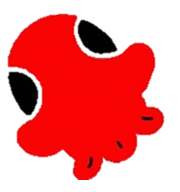 [Speaker Notes: ２つ折りチラシの内側にこの一覧が載っています。

協力事業所、市の施設の窓口に設置予定です。]
地域の実情に応じた創意工夫のもと、
地域生活支援拠点等を整備し、
障害者の生活を地域全体で支える
サービス提供体制の構築を目指しています。
[Speaker Notes: 本整備事業は、皆様とともにつくりあげていくものであり、「サポートネットつなぐ」のネットワークを更に細かくすることにより、困りごとのある方が孤立する事なく適切な機関につなげれるよう取り組んでまいりたいと考えております。]
ご清聴ありがとうございました。
[Speaker Notes: 簡単ではございますが、障害福祉課からの報告とさせていただきます。
ありがとうございました。]